Figure 2. Basal expression of Fos immunoreactivity in the mPFC of wildtype with and without food-restriction. (A) The ...
Cereb Cortex, Volume 15, Issue 7, July 2005, Pages 1016–1024, https://doi.org/10.1093/cercor/bhh202
The content of this slide may be subject to copyright: please see the slide notes for details.
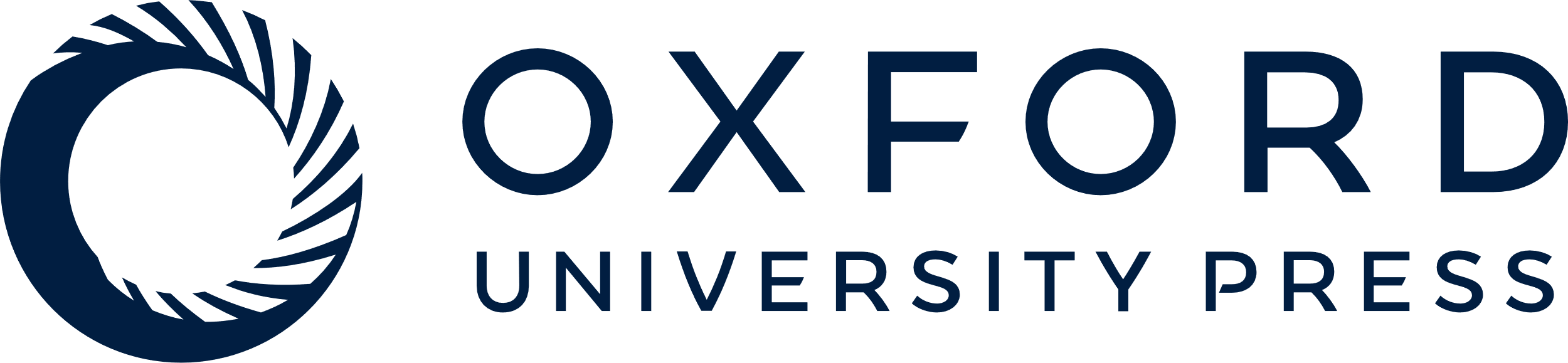 [Speaker Notes: Figure 2. Basal expression of Fos immunoreactivity in the mPFC of wildtype with and without food-restriction. (A) The cytoarchitecture of the PFC visualized in a photomicrograph of a thionin-labeled cross-section taken at 5.5 mm rostral to the interaural line (Hof et al., 2000). Solid lines demarcate three subregions of the mPFC and the dashed line indicates the boundary between layers II/III and V/VI. (B) Adjacent section processed to detect Fos immunoreactivity with the DAB reaction product. The asterisk indicates a blood vessel detected in adjacent sections. (C) Expression of Fos immunoreactivity in the mPFC of wildtype fed ad libitum. Arrowheads indicate the outer border of the section. (D) Expression of Fos immunoreactivity in food-restricted wildtype 1.5 h after the scheduled feeding. There are significantly more Fos-immunoreactive neurons in food-restricted mice compared with mice fed ad libitum. AC, anterior cingulate cortex; PL, prelimbic cortex, IL; infralimbic cortex; cc, corpus callosum. Scale bars, 0.5 mm.


Unless provided in the caption above, the following copyright applies to the content of this slide: Cerebral Cortex V 15 N 7 © Oxford University Press 2004; all rights reserved]